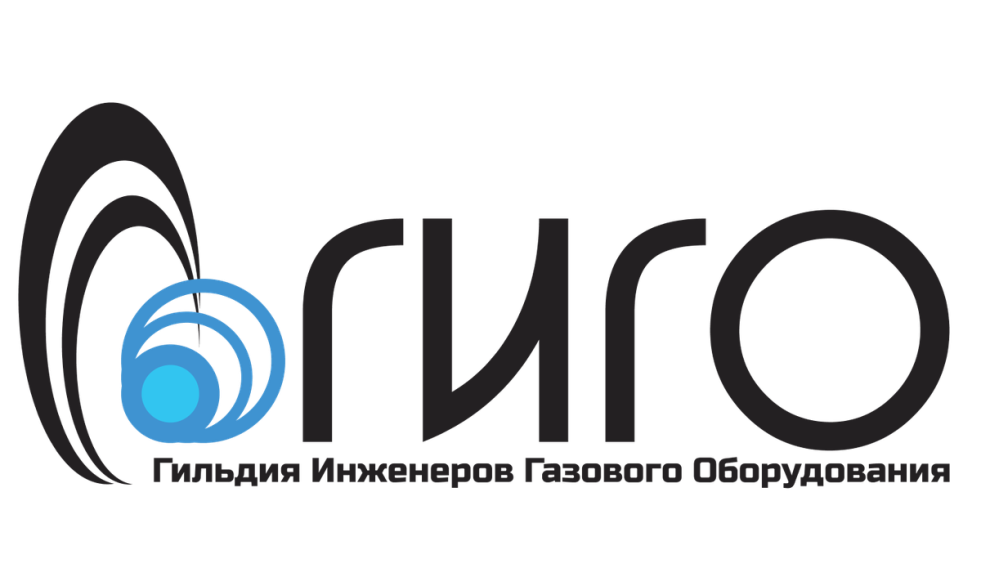 Гильдия Инженеров Газового Оборудования
…«Инженер может ВСЕ» (Рудольф Дизель)
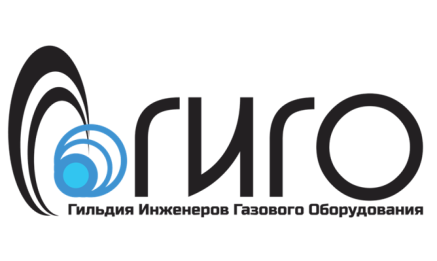 Заявка на догазификацию
Заявка направляется через личный   кабинет на сайте Единого оператора газификации (ЕОГ) - https://connectgas.ru/
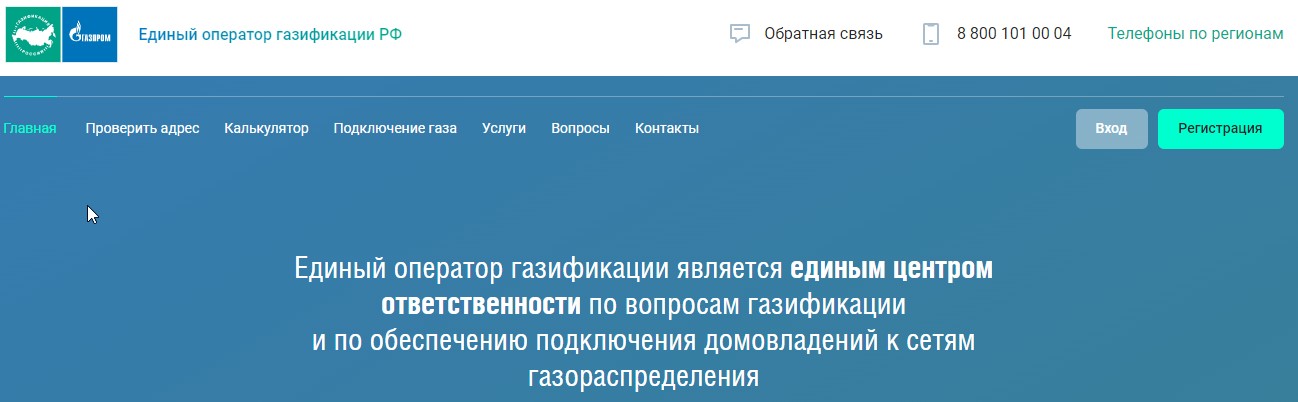 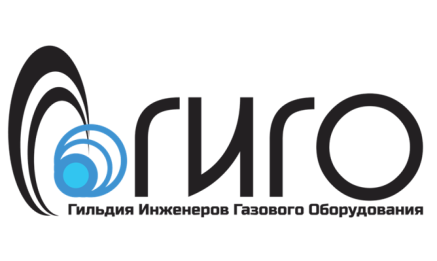 Нарушение сроков подключения к газоснабжению
Нарушение сроков, прописанных в договорах технологического присоединения подразумевает ответственность для газораспределительной организации (ГРО) в рамках статьи 9.21 КоАП РФ.
Штраф для ГРО составляет от 600 тысяч до 1 миллиона руб. Выписывает Федеральная антимонопольная служба (ФАС).
Личный кабинет ФАС РФ - https://solutions.fas.gov.ru/users/sign_in
Директор ГРО может быть дисквалифицирован на срок до 3-х лет.
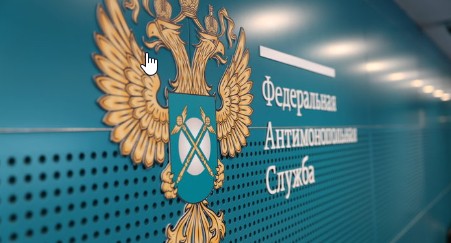 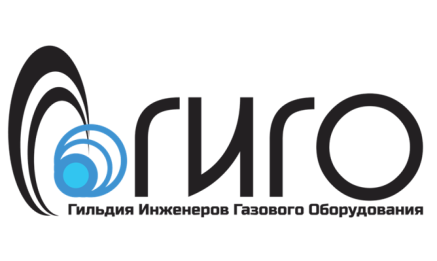 Определение сроков догазификации
Срок подключения к газоснабжению определяется в п. 122 Постановления Правительства 1547 и не может превышать:
- 30 дней - в случае, если газораспределительная сеть (газовая труба) проходит в границах земельного участка,
- 100 дней - в случае, если предполагают строительство газопроводов, протяженностью до 30 метров,
- 135 дней - в случае, если предполагают строительство газопроводов, протяженностью от 30 до 200 метров,
- 200 дней - в случае, если предполагают строительство газопроводов, протяженностью от 200 до 500 метров,
- один год - в случае, если предполагают строительство газопроводов, протяженностью свыше 500 метров
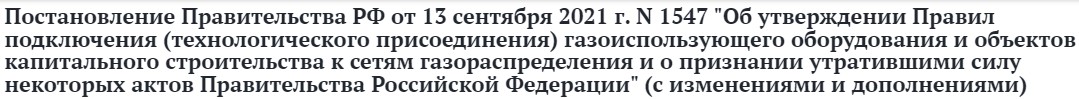 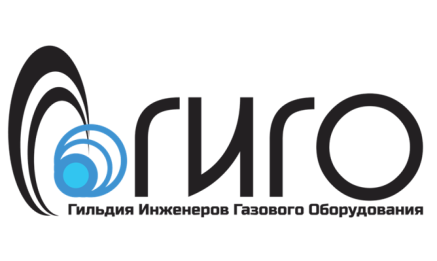 Трёхсторонний договор
Договор технологического присоединения подписывается тремя сторонами: абонент, ГРО и ЕОГ.

ЕОГ обязан осуществлять мониторинг исполнения договора.

Личный кабинет ЕОГ - https://connectgas.ru/not_auth
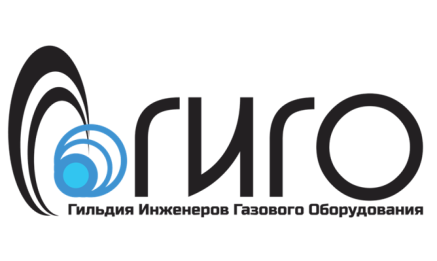 Компенсация при газификации
Закон Краснодарского края № 4700-КЗ от 14.06.2022г.

Сумма компенсации в 2023г. Превысила 100 тысяч руб.
Компенсация распространяется на работы (проектирование, подключение, реконструкция газопровода) и оборудование (газоиспользующее, прибор учёта газа).
Категории граждан: участники ВОВ, ветераны боевых действий, инвалиды, мобилизованные в СВО и др. При определённых условиях - пенсионеры и многодетные семьи.
Подробности: 8 800 600 00 00
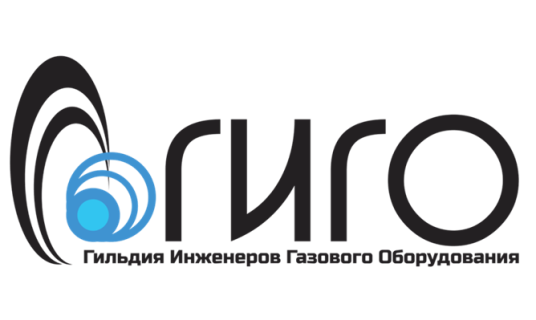 Контактные данные:
Жеребятьев Александр Иванович

E-mail: info23@rasgo.ru

WhatsApp, Telegram, Viber – 8 989 8000 293